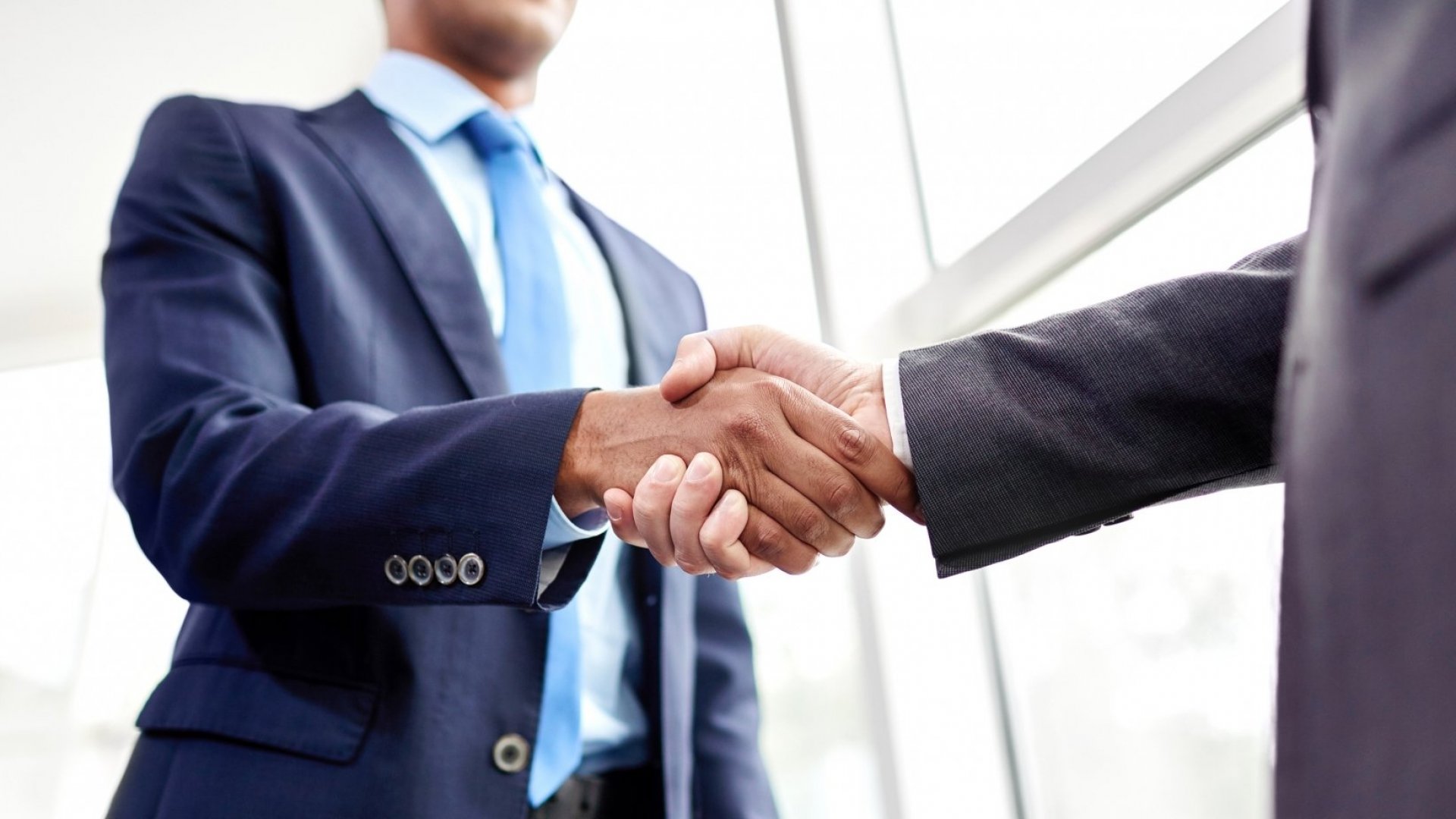 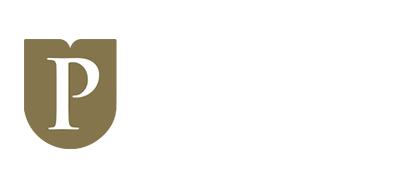 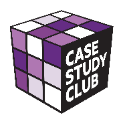 Mogućnost stipendiranja u SAD-u za državljane Srbije
OPŠTI PREGLED
Kompanijskih
stipendija
Osnovne informacije o kompanijskim stipendijama
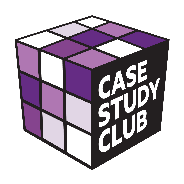 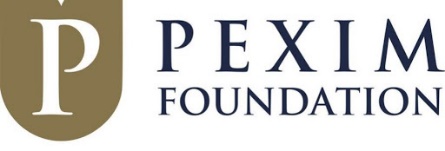 O STIPENDIJAMA
VRSTE STIPENDIJA
Kompanijske stipendije su stipendije koje dodeljuju i finansiraju kompanije u cilju podsticanja ili nagrađivanja studenata.


Ukupno je 17 ovakvih kompanija, ali postoji veći broj kompanija koje dodeljuju nagrade u vidu malih novčanih suma (500$- 3000$).



Svaka kompanija godišnje dodeli od 1-150 stipendija i prijave su najčešće online.
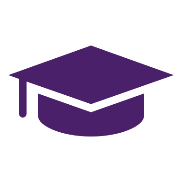 1
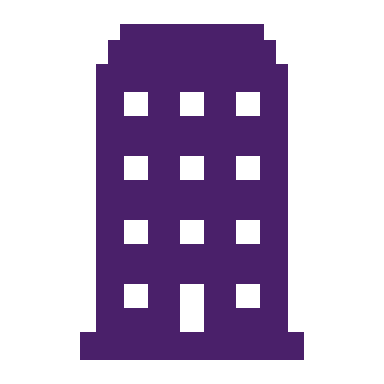 STIPENDIJA ZA OSNOVNE STUDIJE
Dodeljuje se studentima na osnovnim studijama
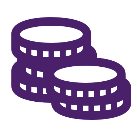 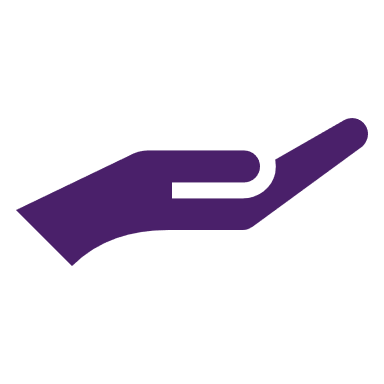 STIPENDIJA ZA MASTER/DOKTORSKE STUDIJE
Dodeljuje se studentima na postdiplomskim studijama ili za određene projekte
2
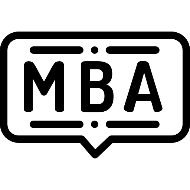 NAJČEŠĆI KRITERIJUMI ZA DOBIJANJE STIPENDIJE
Znanje engleskog jezika
Visoke ocene
Liderske veštine
Kvalitet eseja/videa na određenu temu
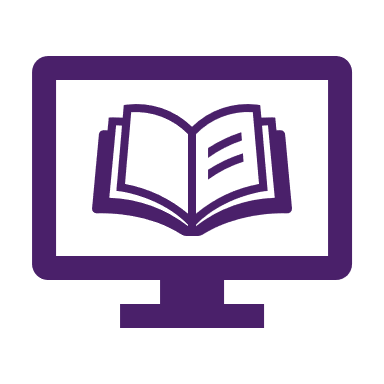 Student određene oblasti
Član studentskih ili drugih organizacija
Maštovitost i inovativnost
Stipendije za osnovne studije - Ključne informacije
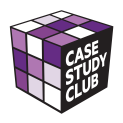 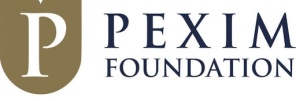 Dodeljuju se studentima na osnovnim studijama
O STIPENDIJAMA
UOBIČAJENI PROCES PRIJAVE
3/9
stipendija su neobnovljive
stipendija daje prednost srpskim studentima
stipendija navode tačno određene troškove koje ona pokriva (školarina, put)
stipendija sadrži i mogućnost prakse
kompanijskih stipendija su dostupne bez obzira na fakultet, dok ostale imaju uslov da studije budu vezane za određenu oblast (najčešće IT)
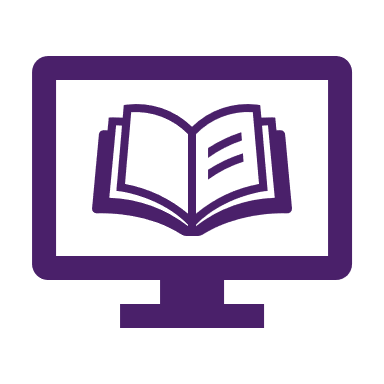 Online prijava
1/9
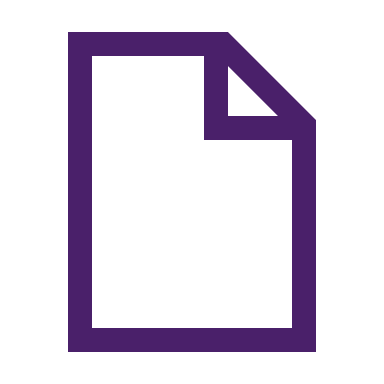 Esej na određenu temu/
     Video na određenu temu
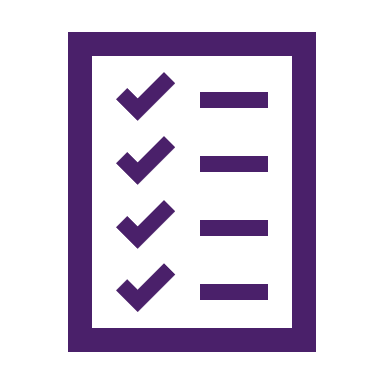 Svedočanstvo
2/9
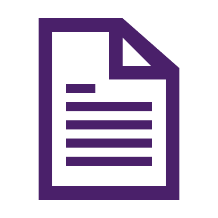 CV
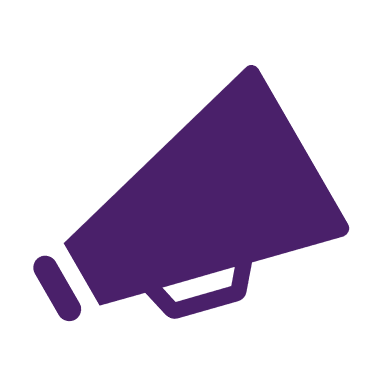 4/9
Preporuke profesora
Iznose od 3 000$ do 20 000$
U proseku: 8 000$
4/9
Stipendije za master/doktorske studije - Ključne informacije
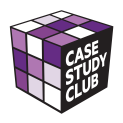 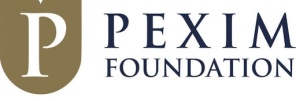 Dodeljuju se studentima na postdiplomskim studijama
O STIPENDIJAMA
UOBIČAJENI PROCES PRIJAVE
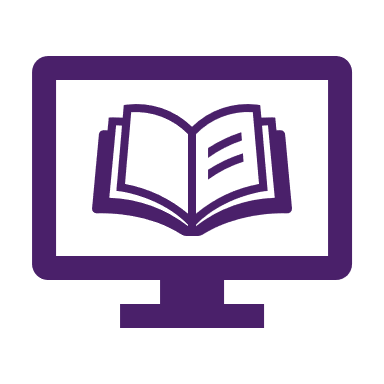 stipendija su neobnovljive
stipendija su dostupne isključivo za studente određenih oblasti, najčešće IT
stipendija navode tačno određene troškove koje ona pokriva (školarina, put)
stipendija sadrži i mogućnost prakse
kompanija dodeljuje 1 stipendiju godišnje, ostale u proseku 20
10/11
Online prijava
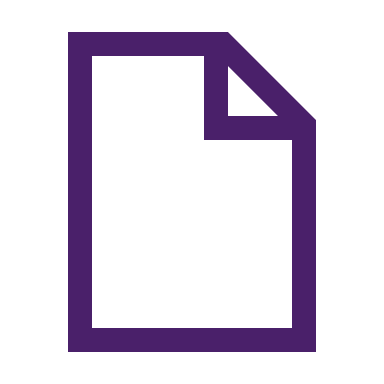 11/11
Esej na određenu temu/
     Video na određenu temu
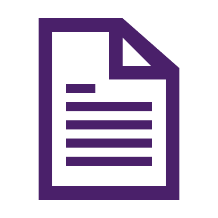 CV
5/11
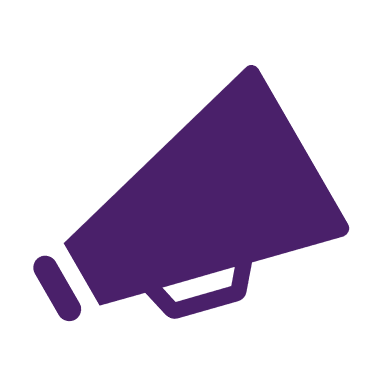 Preporuke profesora
1/11
Iznose od 3 000$ do 42 000$
U proseku: 17 000$
3/11
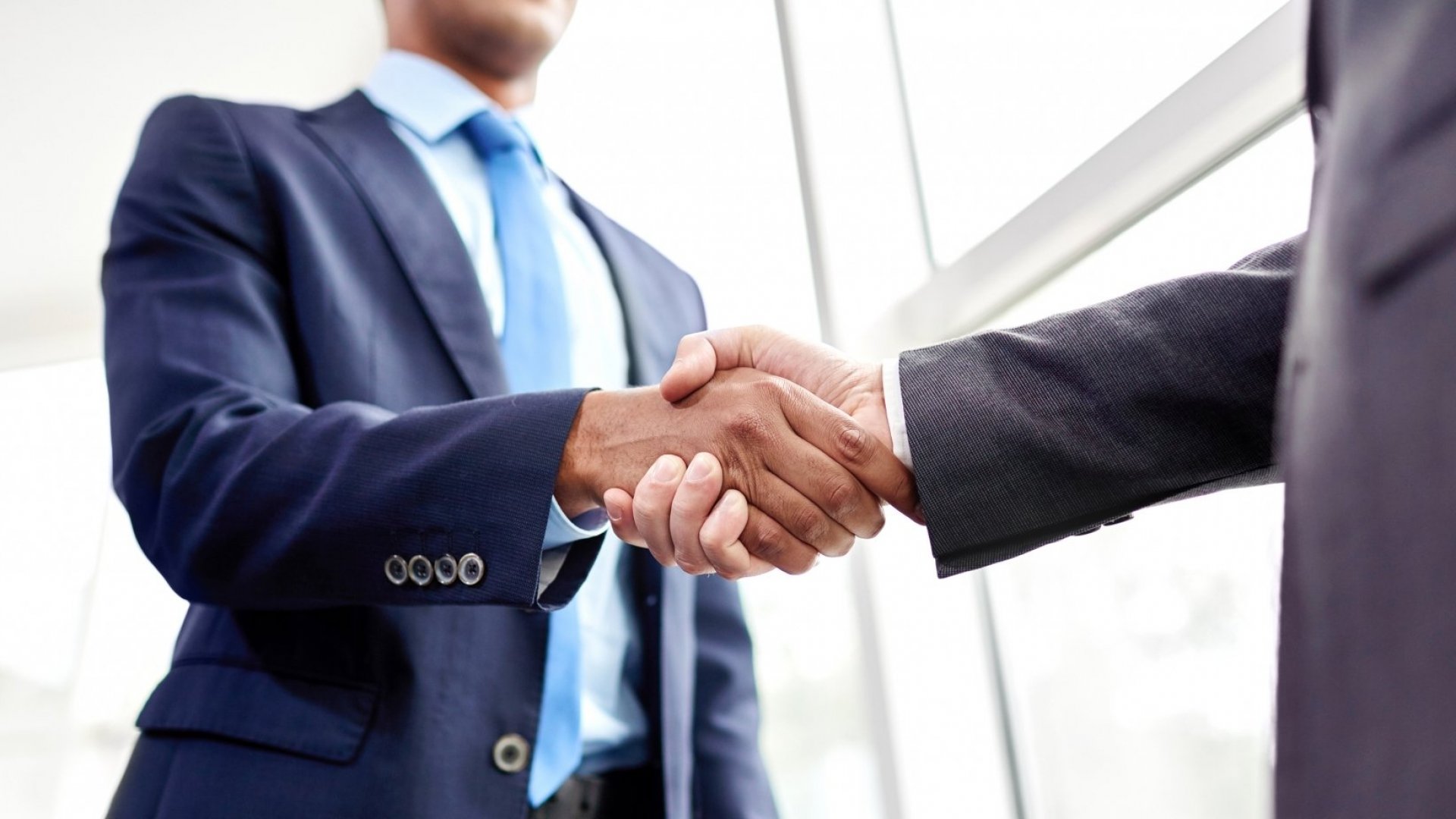 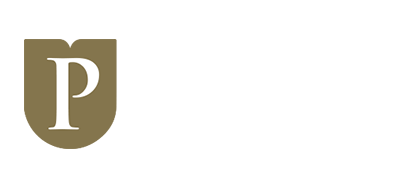 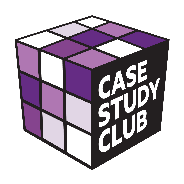 Mogućnost stipendiranja u SAD-u za državljane Srbije
OPŠTI PREGLED
Bazu kompanijskih stipendija za univerzitete u SAD-u, možete pronaći ovde:
BAZA STIPENDIJA